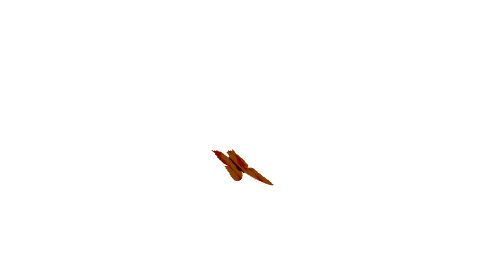 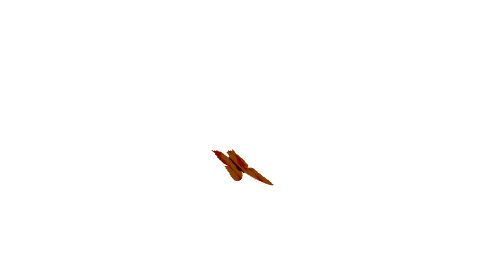 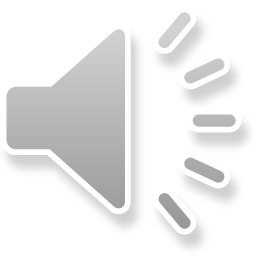 TRIJE METULJI
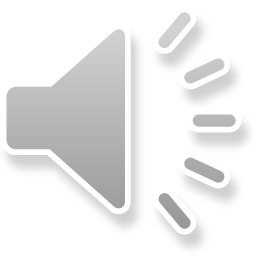 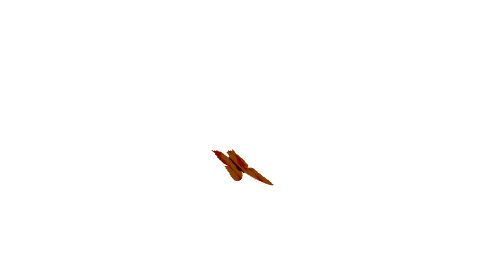 Češka ljudska pravljica
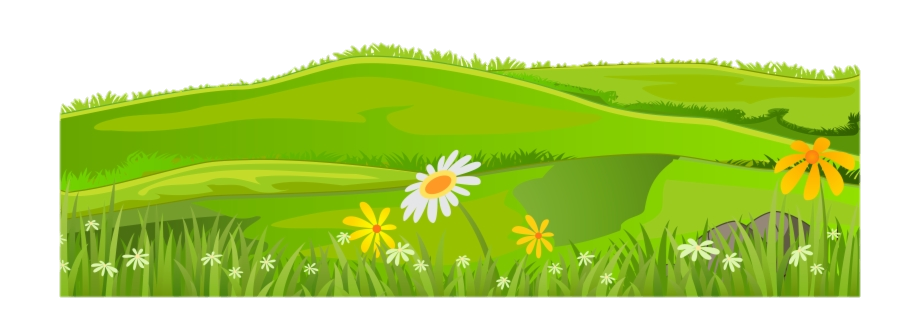 Pripravila: Darja Dolenc
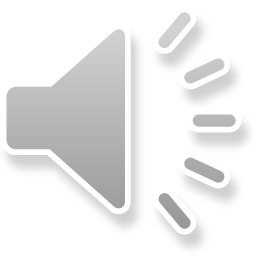 PO TRATI SO LETALI TRIJE METULJI. EDEN JE BIL RDEČ, DRUGI BEL, TRETJI RUMEN. IMELI SO SE RADI. SKUPAJ SO LETALI, SKUPAJ SEDALI NA CVETOVE, SKUPAJ HODILI SPAT. NEKOČ JE ZAČELO DEŽEVATI.
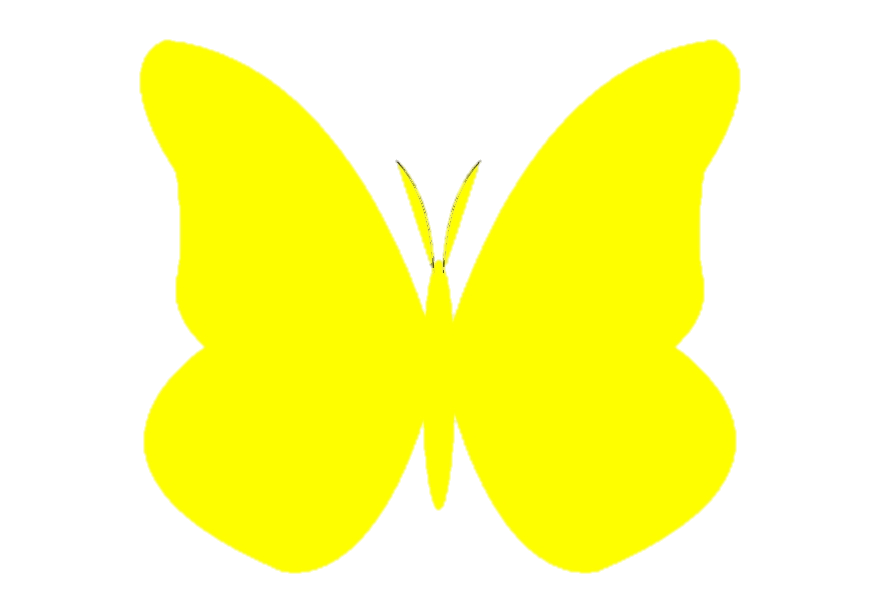 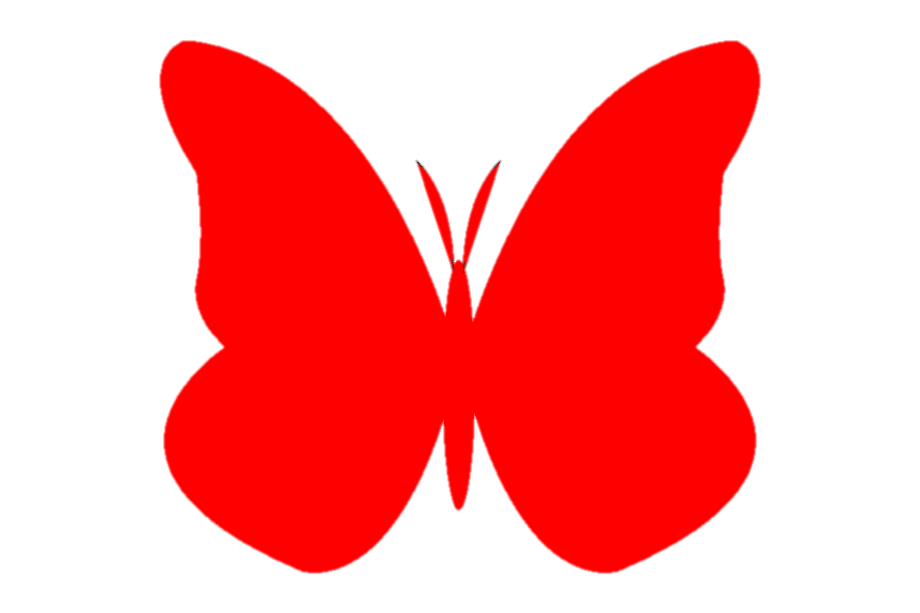 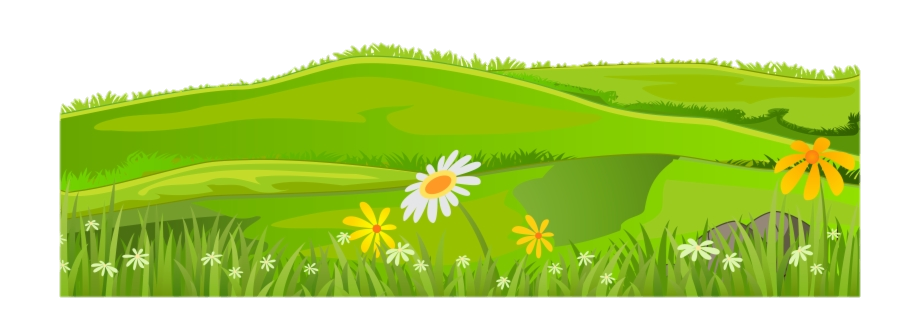 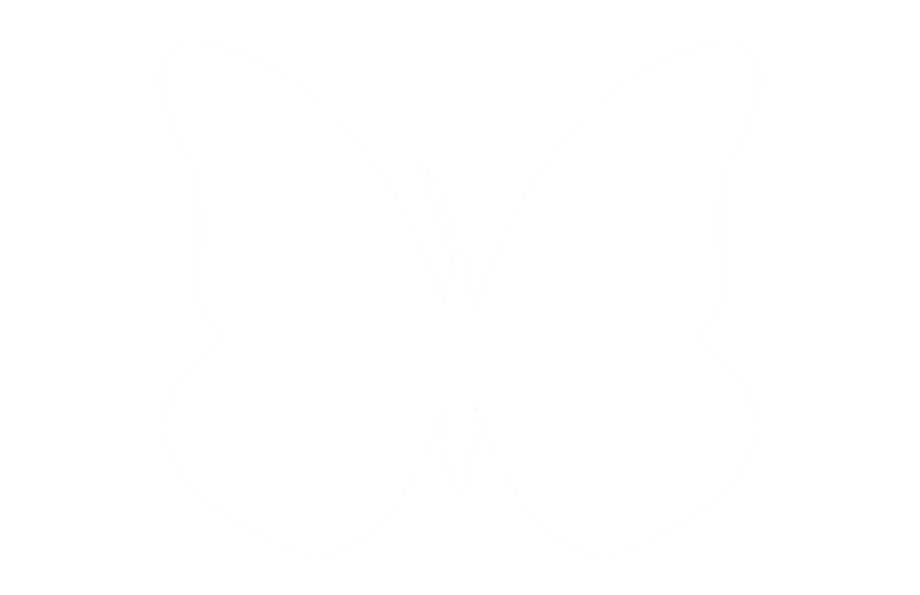 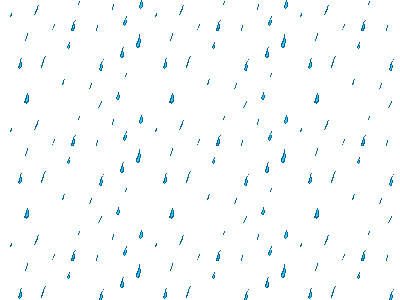 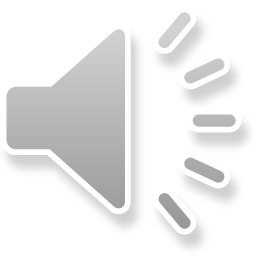 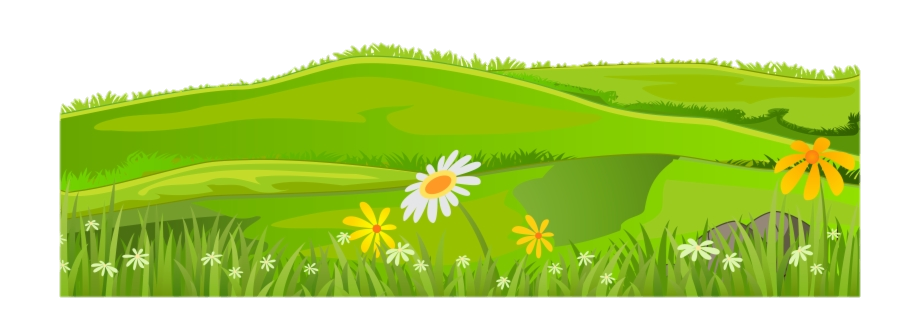 METULJI SO ZLETELI K RDEČEMU MAKU IN GA PROSILI: »SKRIJ NAS V SVOJ CVET, DA SE NE ZMOČIMO!«MAK JE REKEL: »RDEČEGA SKRIJEM, OSTALA ZLETITA DRUGAM!«RDEČI METULJ JE ODVRNIL: »ČE NE VZAMEŠ VSEH TREH, TUDI JAZ NE STOPIM POD TVOJO STREHO.«
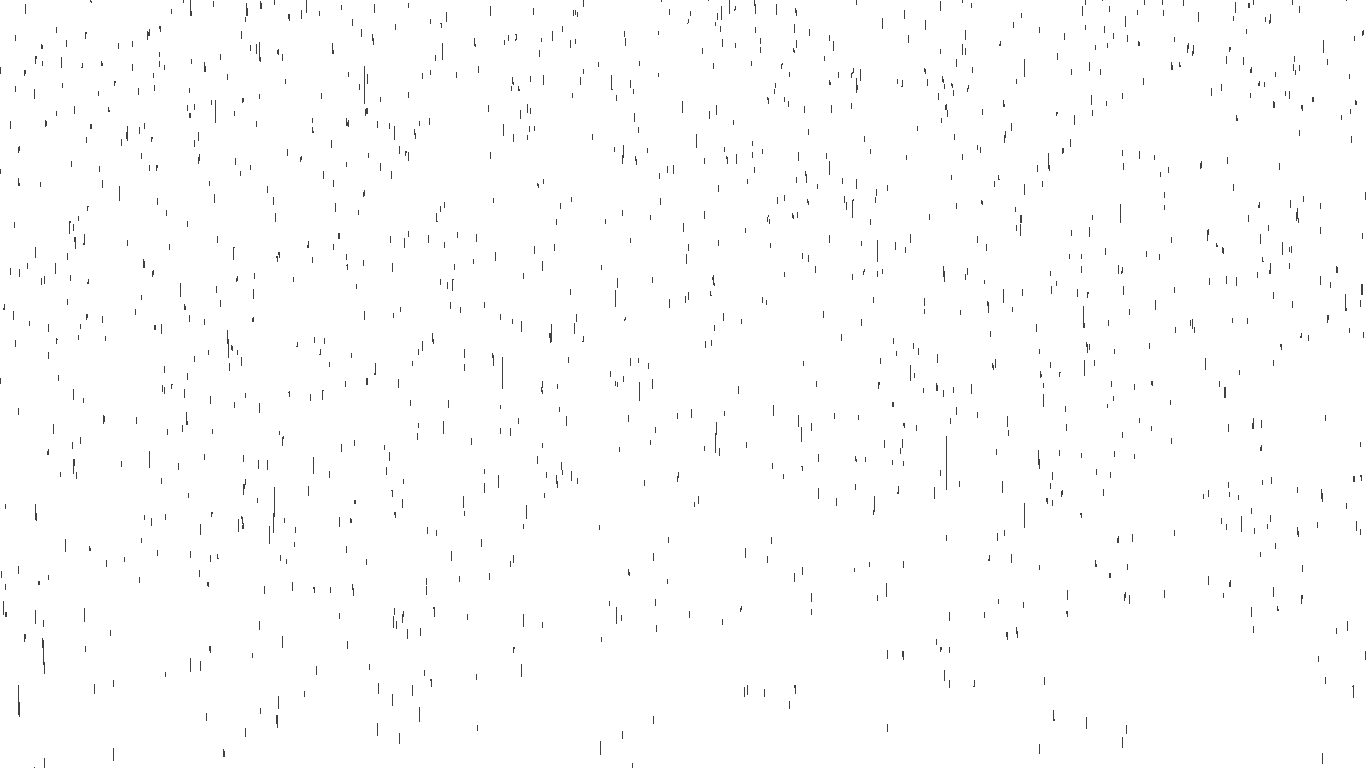 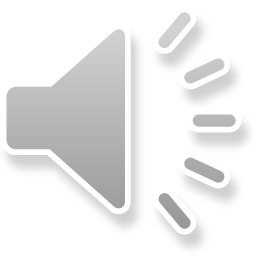 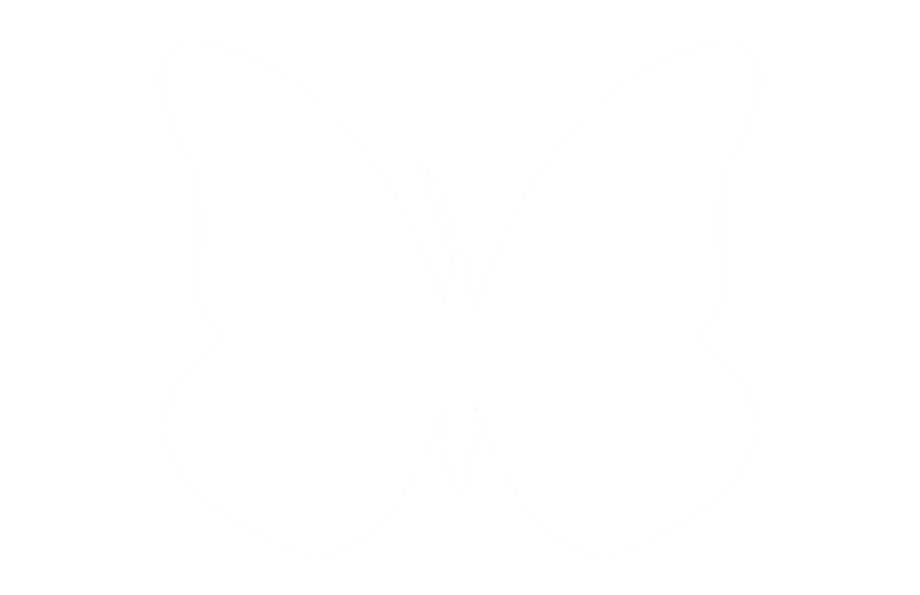 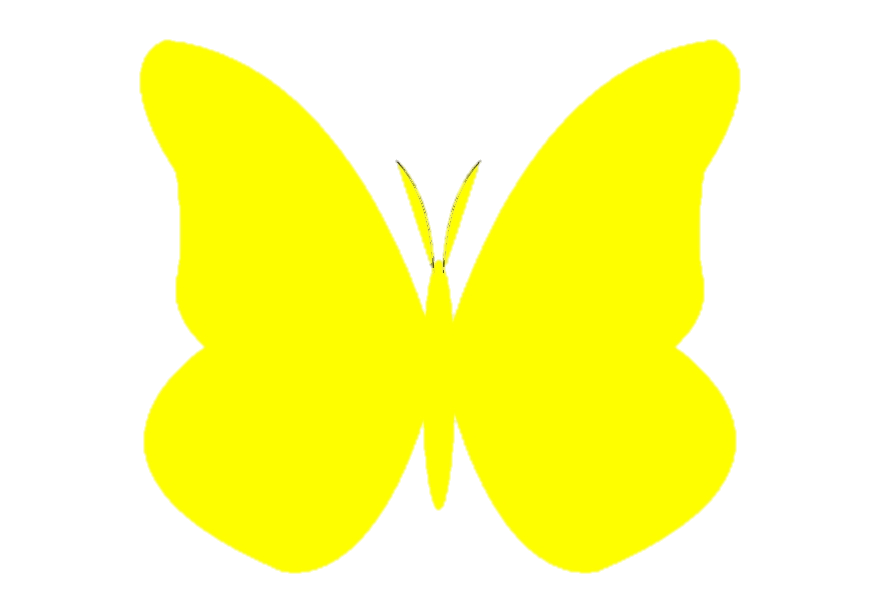 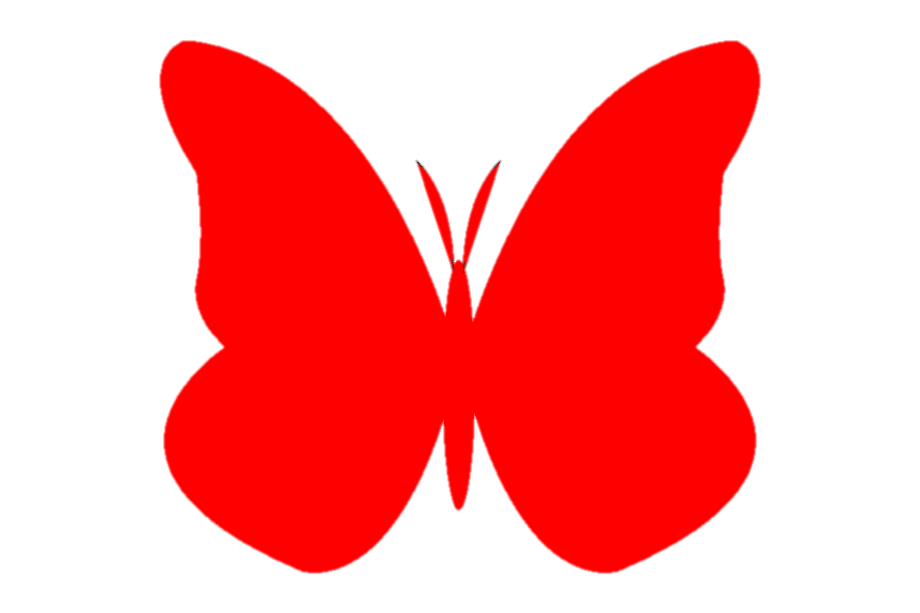 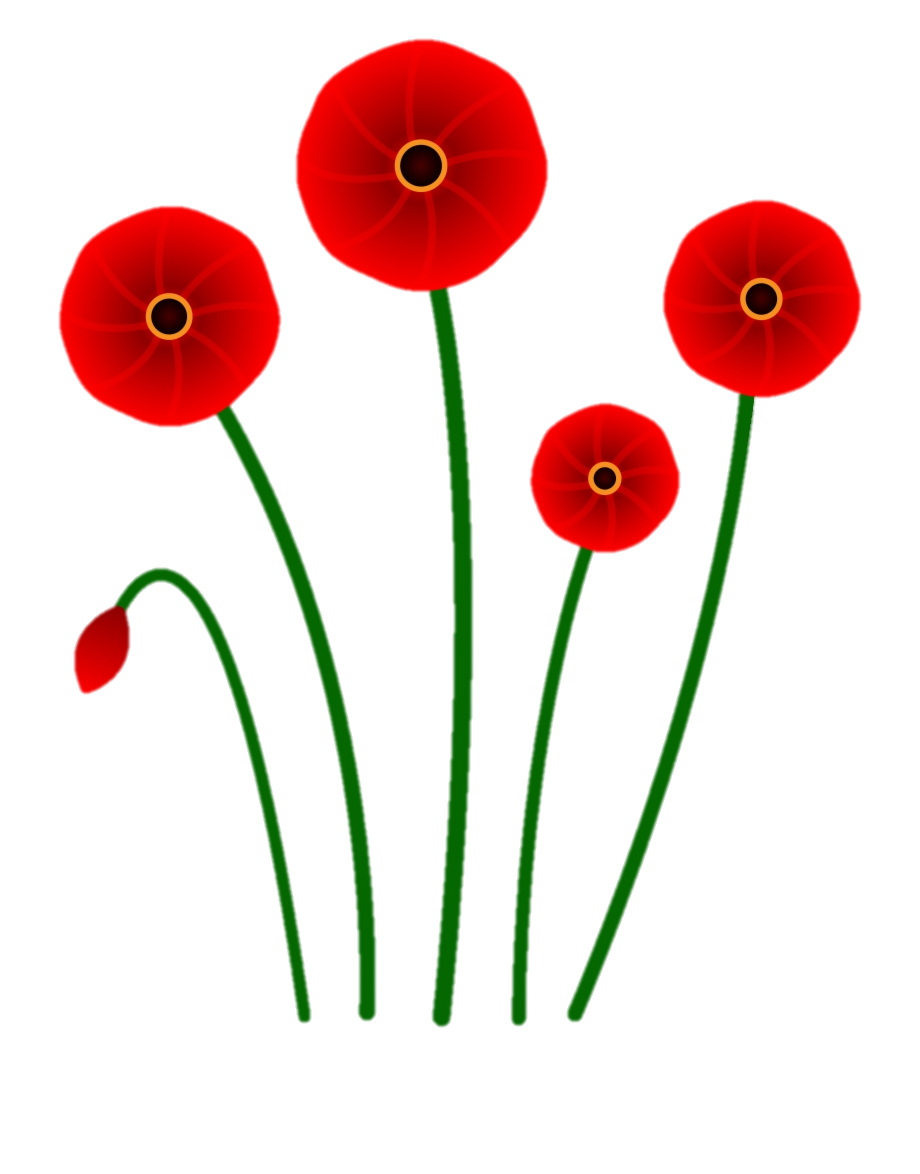 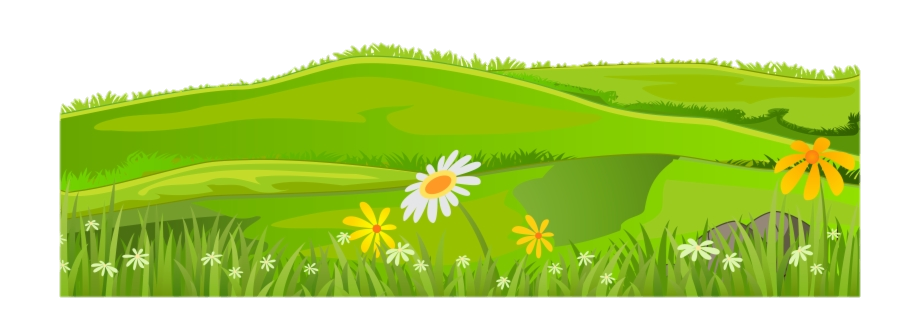 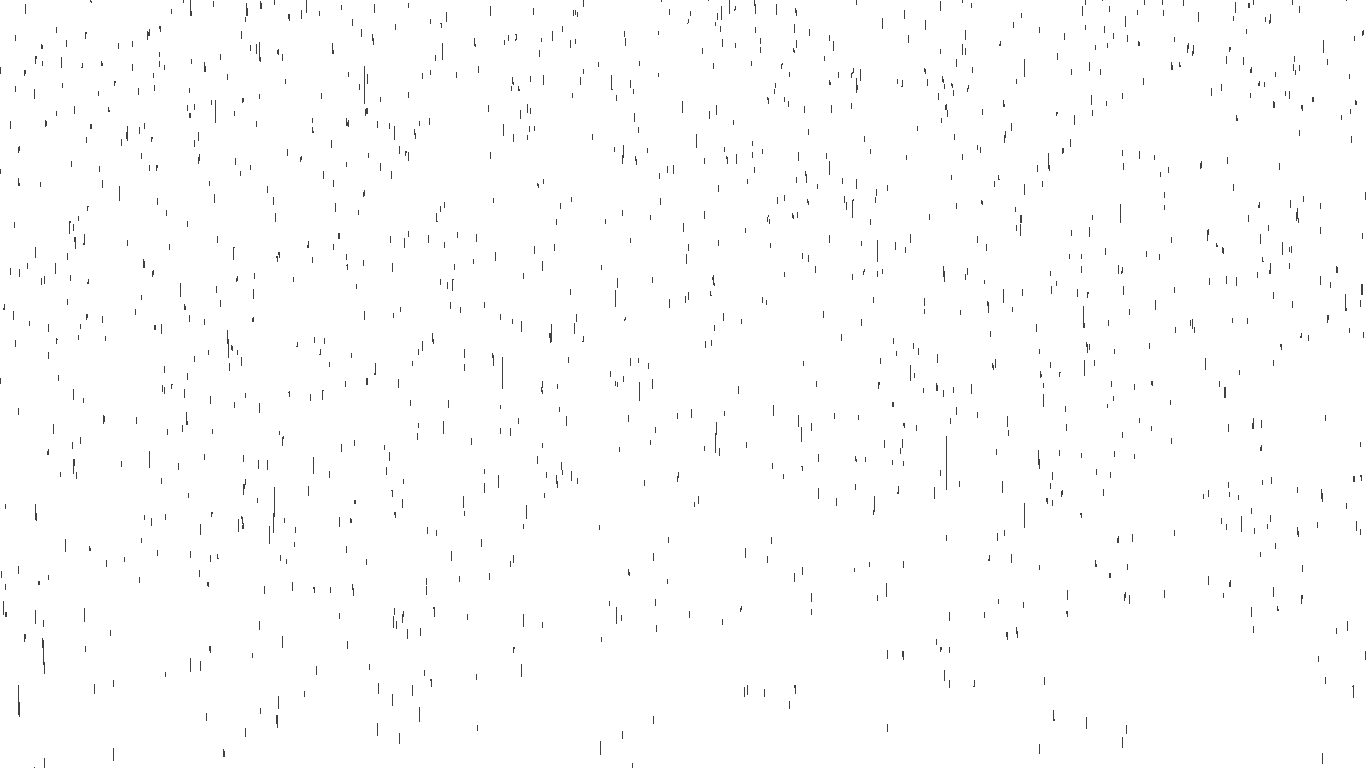 METULJI SO ZLETELI K BELI LILIJI IN JO PROSILI: »SKRIJ NAS V SVOJ CVET, DA SE NE ZMOČIMO!«LILIJA JE REKLA: »BELEGA VZAMEM, OSTALA POLETITA DRUGAM!«BELI JE DEJAL: »ČE NE VZAMEŠ VSEH TREH, TUDI JAZ NE STOPIM POD TVOJO STREHO.«
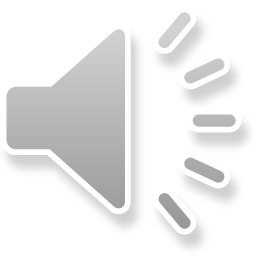 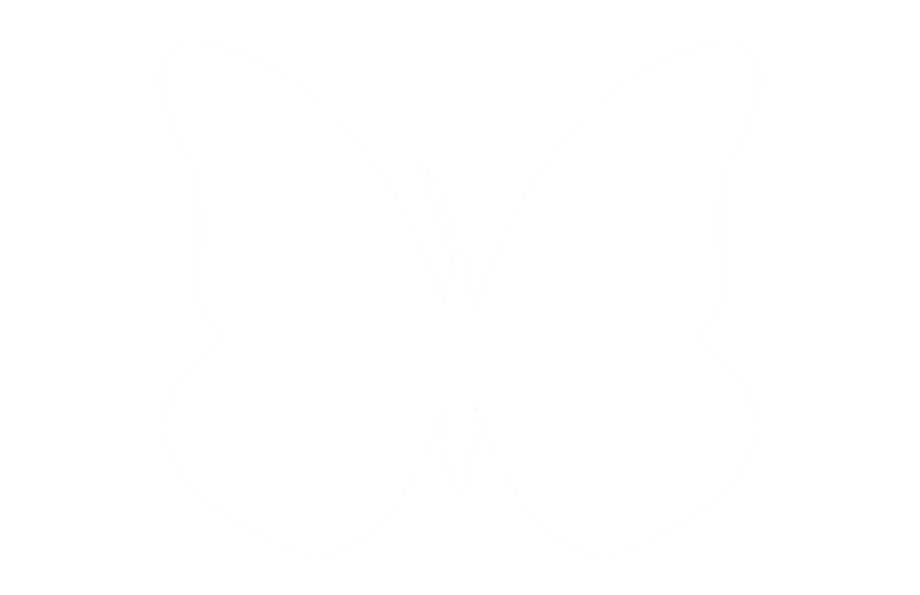 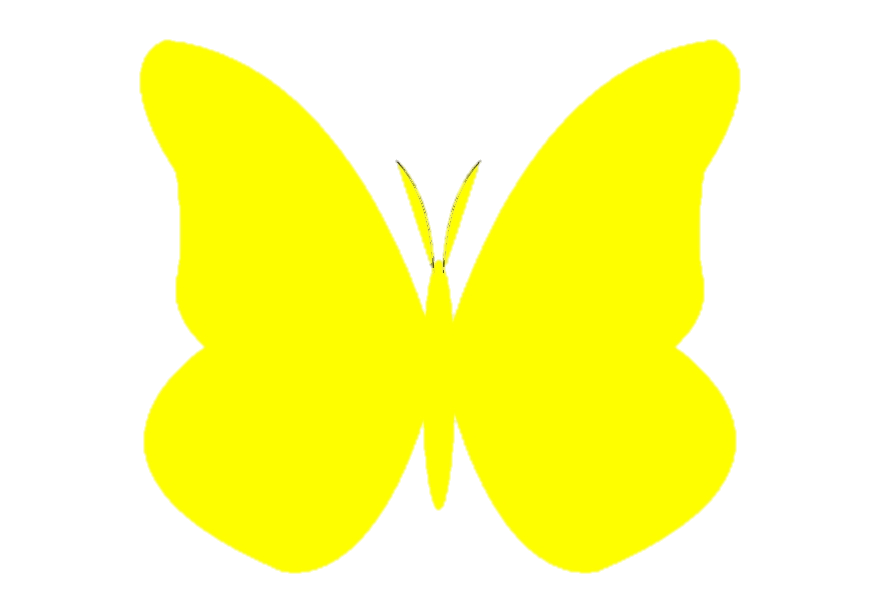 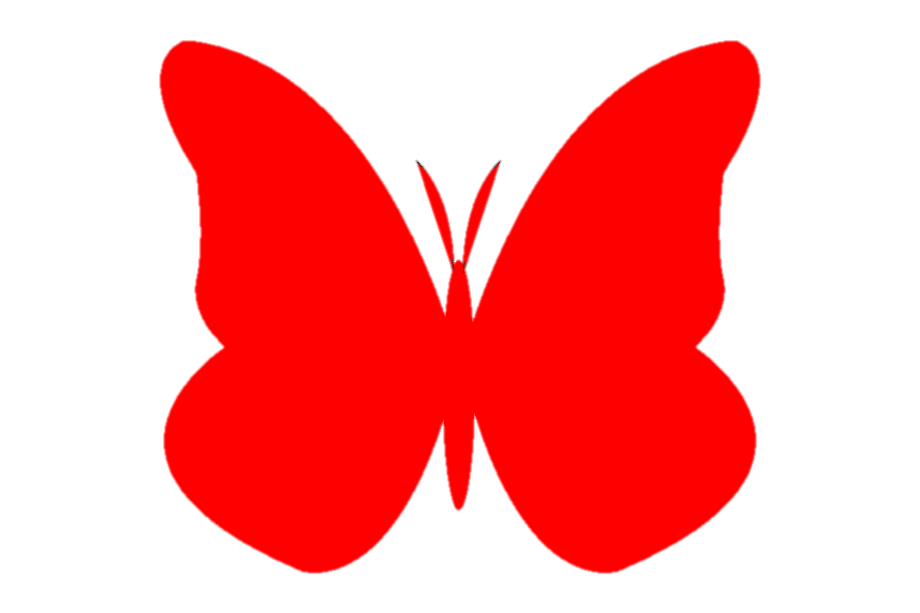 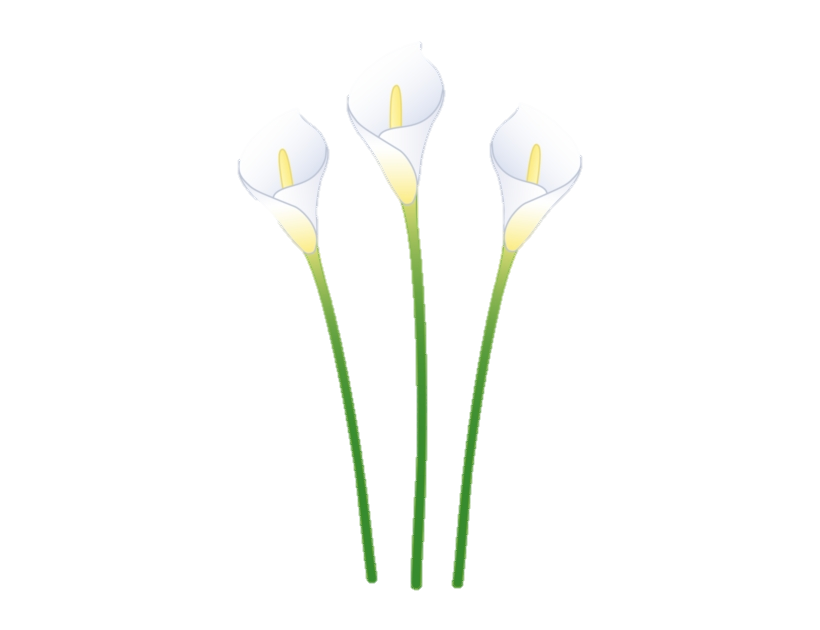 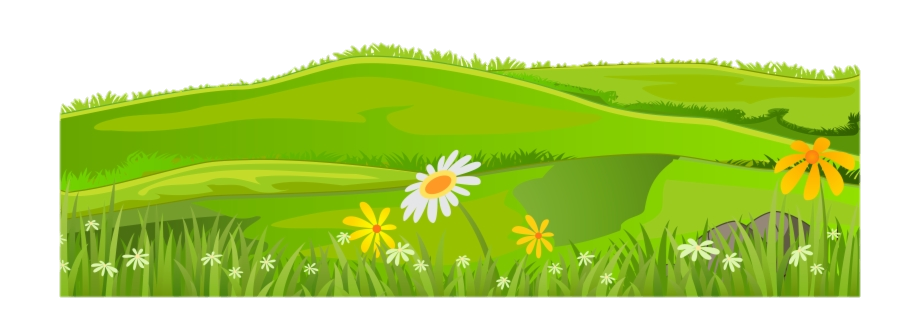 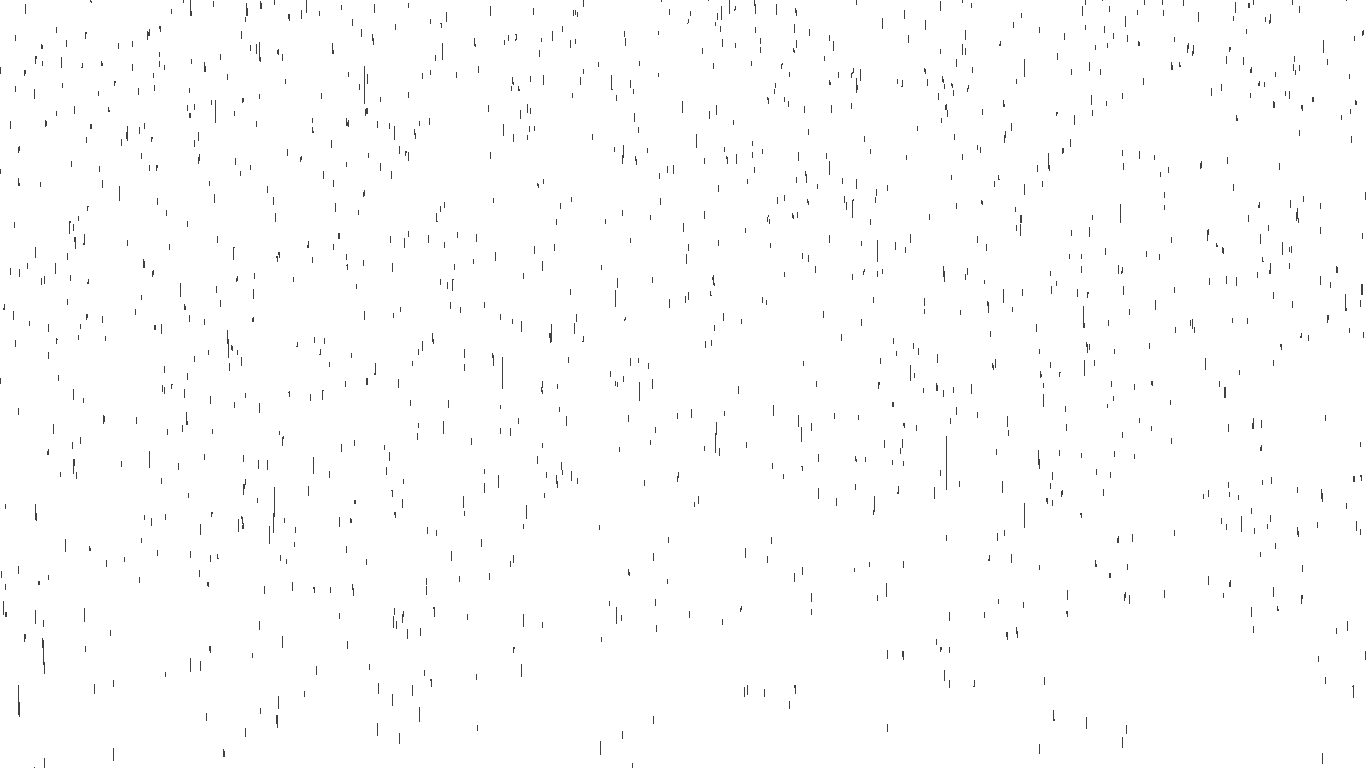 METULJI SO ZLETELI K RUMENEMU TULIPANU IN PROSILI: »SKRIJ NAS V SVOJ CVET, DA SE NE ZMOČIMO!«TODA TULIPAN JE REKEL: »RUMENEGA SKRIJEM, OSTALA POLETITA DRUGAM!«RUMENI PA JE ODVRNIL: »ČE NE VZAMEŠ VSEH TREH, TUDI JAZ NE STOPIM POD TVOJO STREHO.«
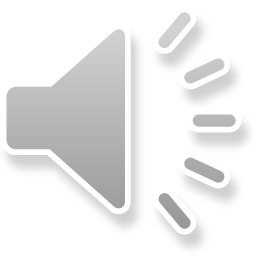 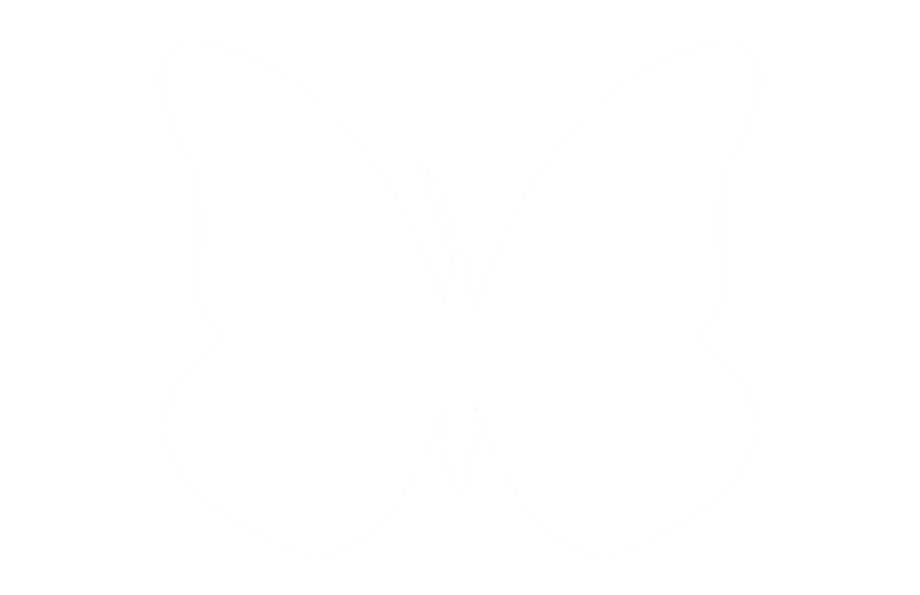 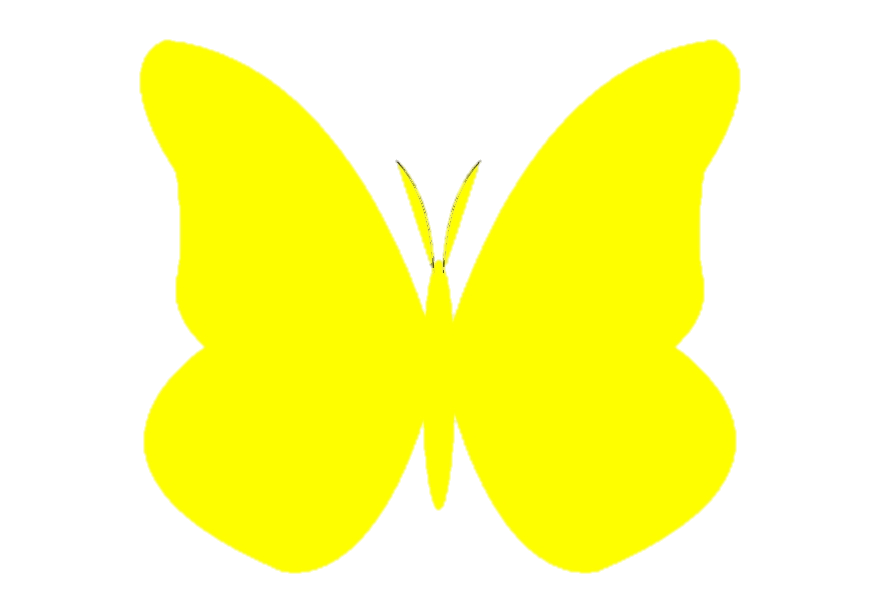 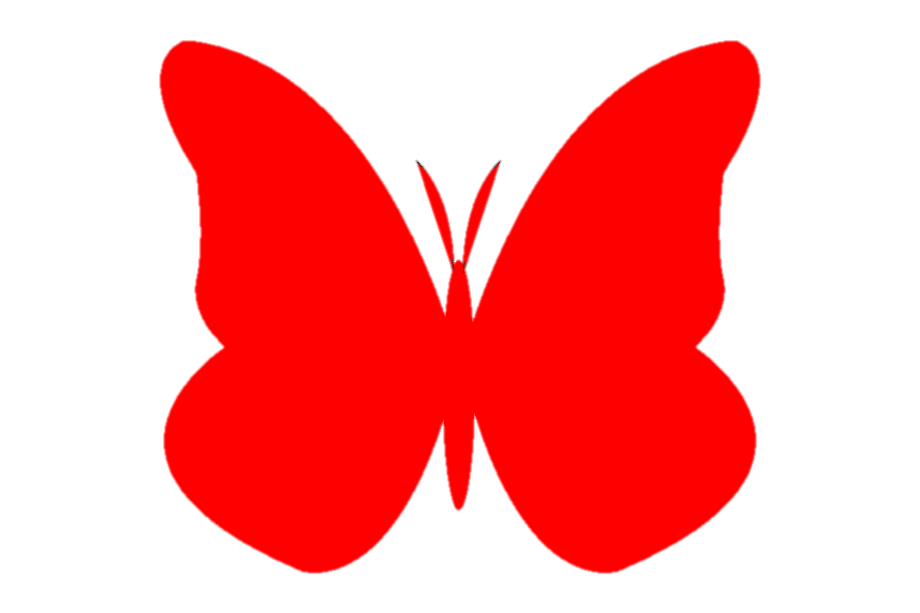 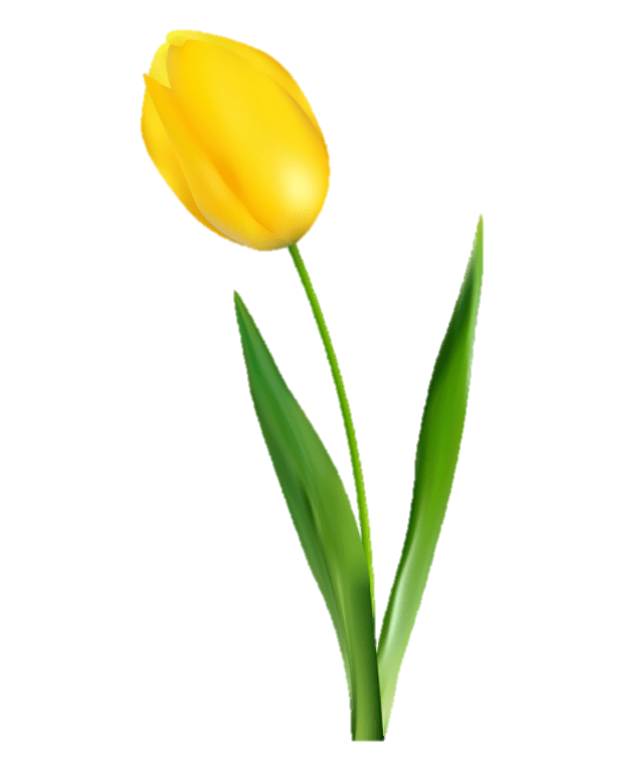 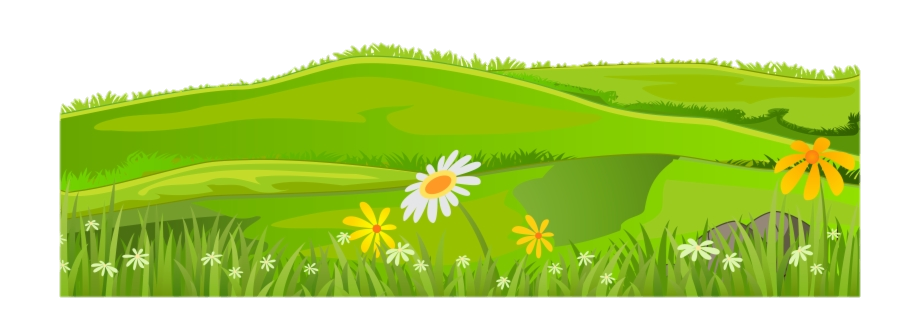 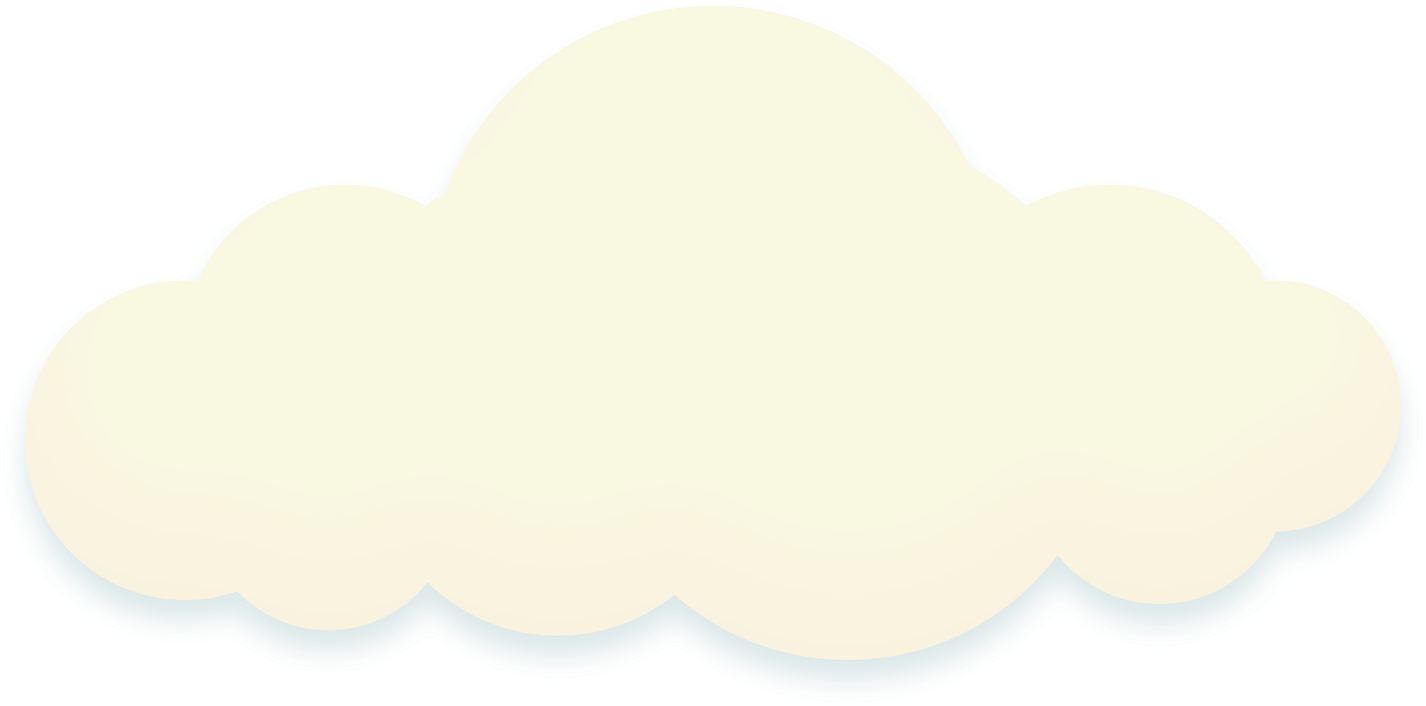 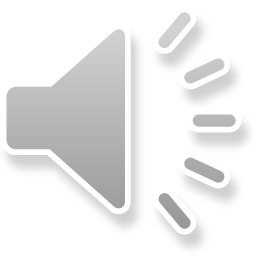 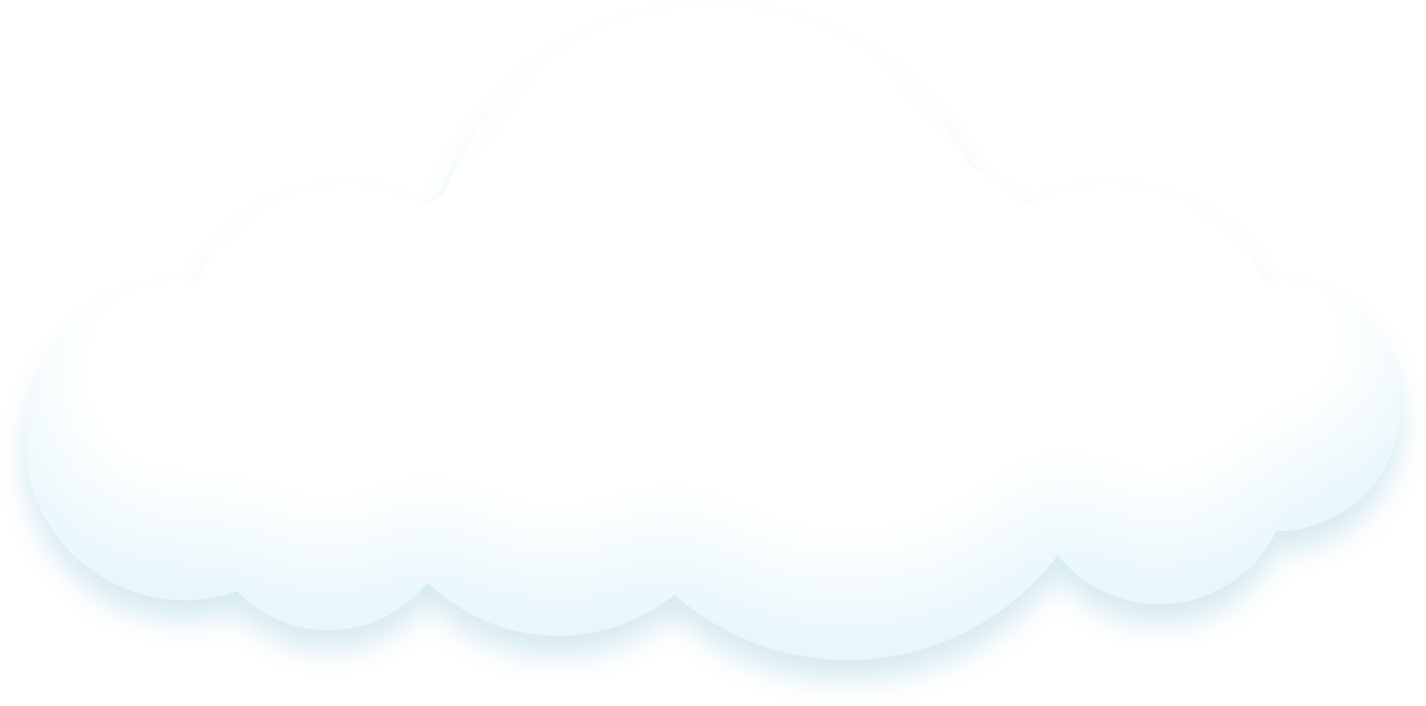 TAKRAT SO SE PRETRGALI OBLAKI.
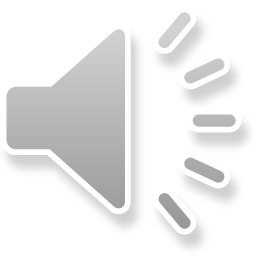 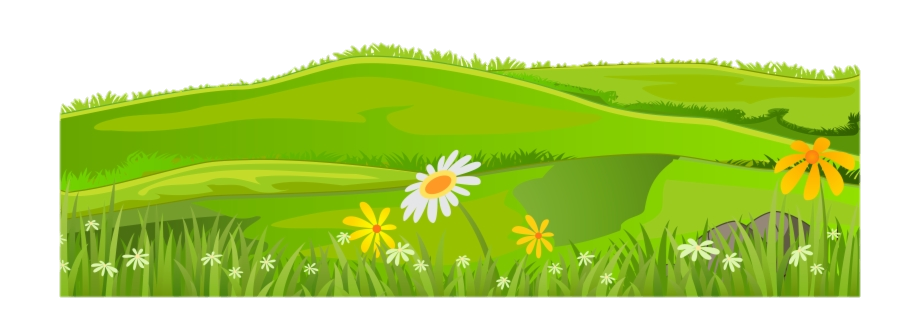 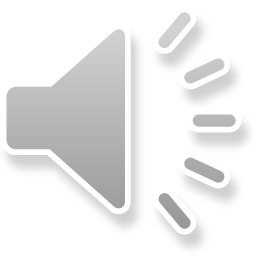 PRIKAZALO SE JE SONCE. NASMEHNILO SE JE VSEMU SVETU. METULJI SO SE POSUŠILI. SPET SO SKUPNO POLETAVALI S CVETA NA CVET.
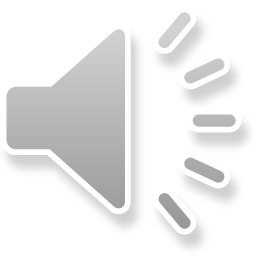 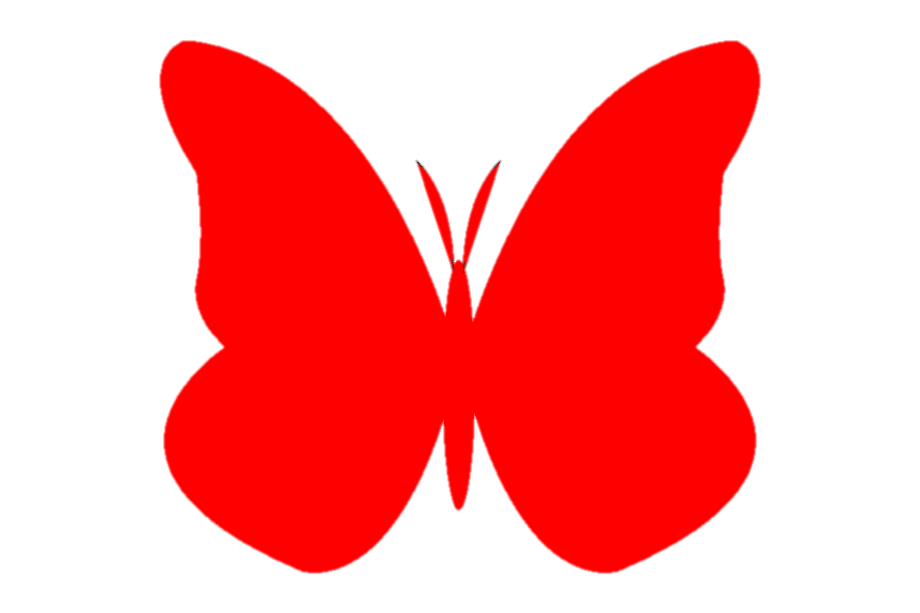 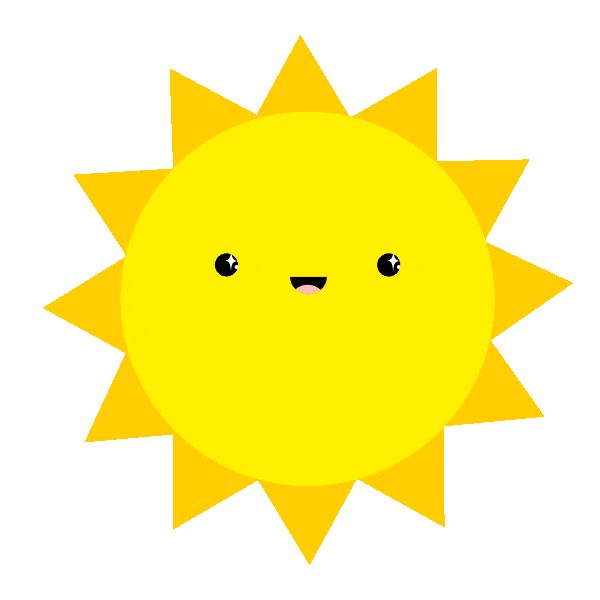 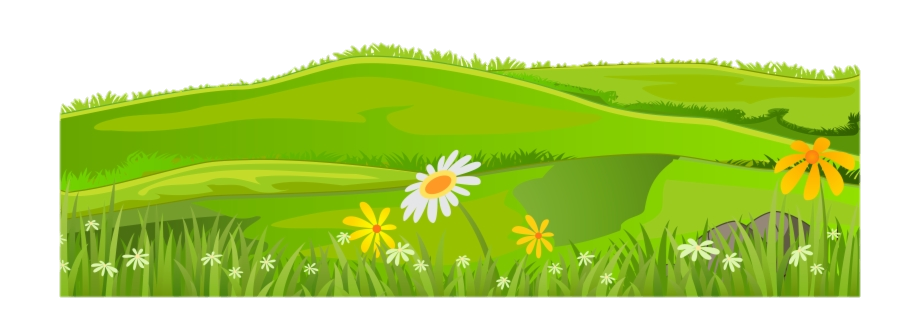 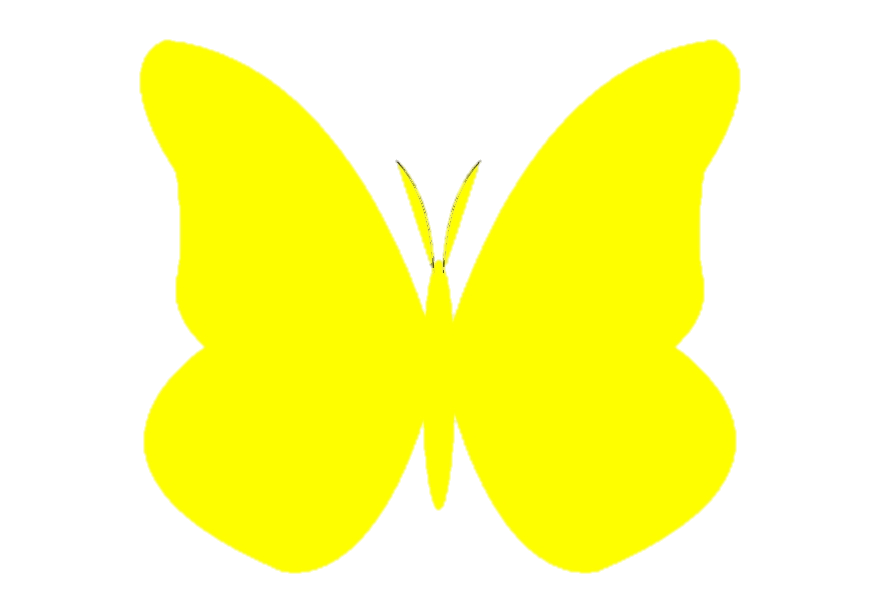 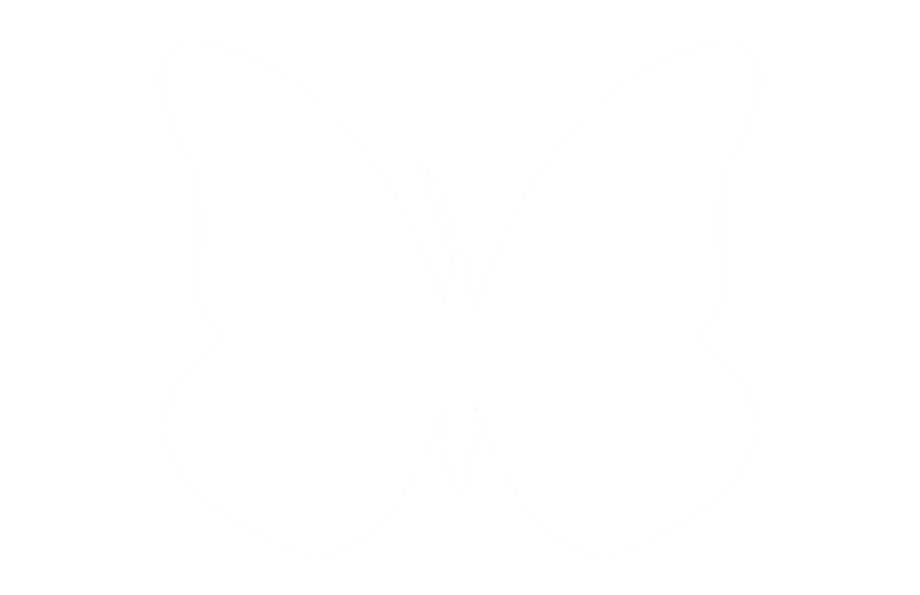 VIRI SLIK IN AVDIO POSNETKOV
SLIKE
https://www.pngitem.com/pimgs/m/135-1354195_light-blue-butterfly-clipart-red-butterfly-vector-png.png
https://cdn.clipart.email/7d7aa70a573995a50619ec1800ede016_white-butterfly-clipart_600-550.png
https://clipartart.com/images/butterfly-yellow-clipart-4.jpg 
https://webstockreview.net/images/land-clipart-7.jpg
https://i.gifer.com/4V0h.gif 
https://i.pinimg.com/originals/62/cb/bf/62cbbf3021778f2f6db1320a261fb88b.gif 
https://media1.tenor.com/images/3a4355ca3314170b516c494bdc534dfa/tenor.gif?itemid=11002658 
https://www.festivalclaca.cat/imgfv/m/41-414380_red-flower-border-clip-art-free-clipart-images.png 
https://library.kissclipart.com/20180901/wlw/kissclipart-calla-lily-clipart-arum-lily-clip-art-5132e914bcbb3a61.jpg 
https://i.pinimg.com/originals/a5/9a/fd/a59afd235b53841b18524f7c0f2735e8.png 

AVDIO
https://www.youtube.com/watch?v=-ThsexFES1g
https://www.youtube.com/watch?v=hG5i6XM6x7w
https://www.youtube.com/watch?v=QRyy89JTo88